MONEY
Example text. 
This is an example text.
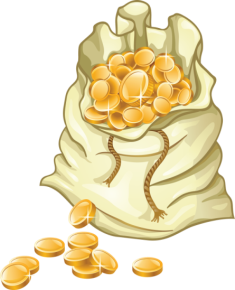 Example text. 
This is an example text.
Example text. 
This is an example text.
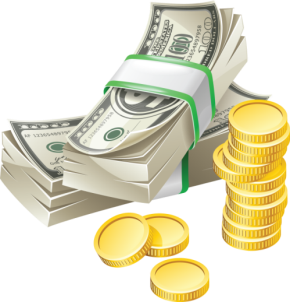 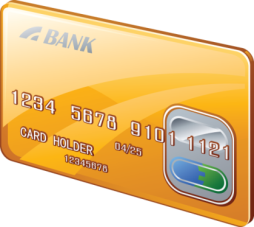 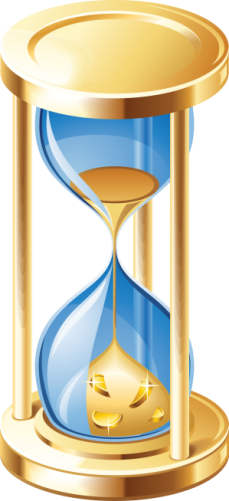 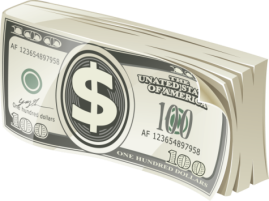 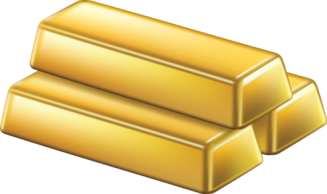 Example text. 
This is an example text.
Example text. 
This is an example text.
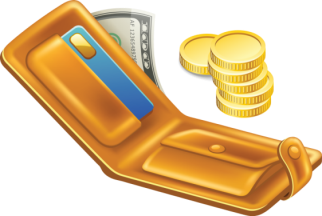 Example text. 
This is an example text.